Uvođenje prakse evaluacija razvojnih dokumenata u Bosni i Hercegovini-Primjer Strategije razvoja FBiH 2021-2027Nijaz Avdukić Rijad Kovač
5. Konference Mreže evalvatorjev Zahodnega Balkana
Ljubljana, 28 i 29.09.2023. g.
SADRŽAJ
Uvod i sistem
Principi
Ciljevi i kriteriji
Vrste evaluacija
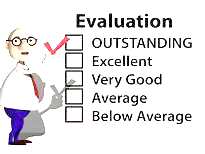 Sistem razvojnog planiranja i upravljanja razvojem u Federaciji BiH
TRANSPARENTNO I USAGLAŠENO RAZVOJNO PLANIRANJE 
KOORDINACIJA I INTEGRACIJA STRATEŠKIH DOKUMENATA
IMPLEMENTACIJA STRATEŠKIH DOKUMENATA
EVALUACIJA STRATEŠKIH DOKUMENATA
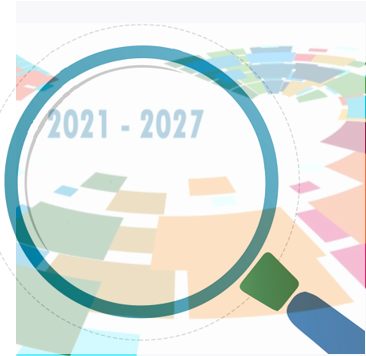 Zakon o razvojnom planiranju i upravljanju razvojem u Federaciji BiH („Službene novine Federacije BiH”, broj 32/2017)
Uredba o izradi indeksa razvijenosti  u FBIH („Službene novine Federacije BiH”, broj 17/2019)
Uredba o evaluaciji strateških dokumenata u FBiH („Službene novine Federacije BiH”, broj 74/2019)
Uredba o izradi strateških dokumenata u („Službene novine Federacije BiH”, broj 74/2019)
Uredba o trogodišnjem i godišnjem planiranju rada, monitoringu i izvještavanju u FBiH („Službene novine Federacije BiH”, broj 74/2019)
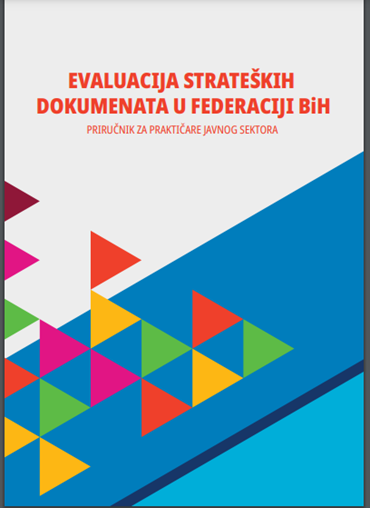 Za provedbu evaluacije strateških dokumenata najveći značaj ima Uredba kojom je definiran institucionalni okvir, principi, ciljevi i vrste evaluacije strateških dokumenata, te postupci za provođenje evaluacije strateških dokumenata u Federaciji BiH. 
Ova Uredba je usko povezana sa Uredbom o trogodišnjem i godišnjem planiranju rada, monitoringu i izvještavanju u FBiH.
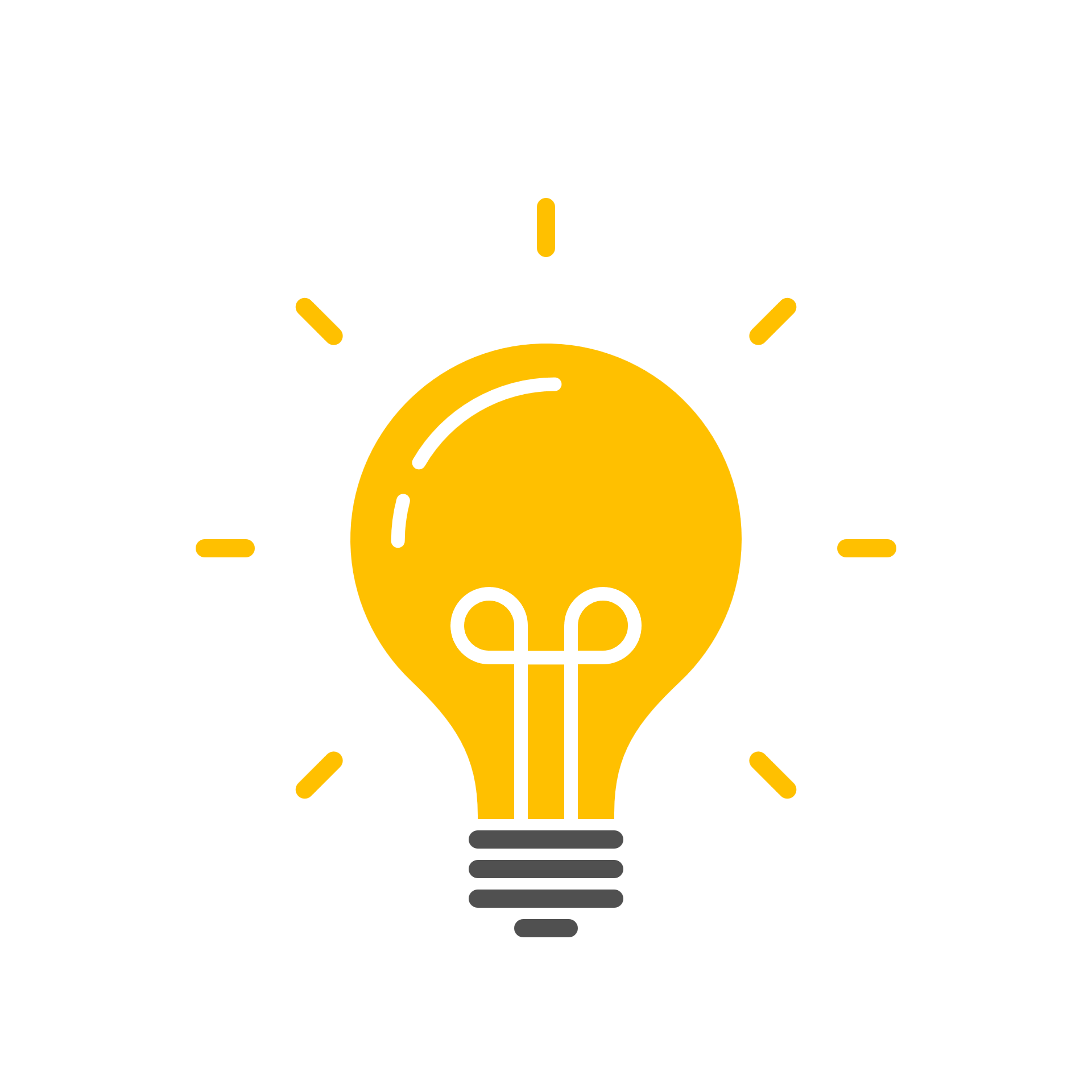 Ključni principi, ciljevi, kriteriji, koristi i vrste evaluacije strateških dokumenata u FBiH
Ciljevi evaluacije
Opći ciljevi evaluacije svih strateških dokumenata u Federaciji BiH su: 
pružanje blagovremenih i relevantnih informacija nadležnim institucijama na svim nivoima vlasti u Federaciji BiH prilikom određivanja razvojnih prioriteta i strateških pravaca,
kontinuirano unapređenje javnih politika korištenjem rezultata evaluacije strateških dokumenata,
osiguranje transparentnosti i odgovornosti za korištenje javnih finansijskih sredstava. 
Prilikom izrade evaluacijskog plana, nadležna institucija može opće ciljeve prilagoditi, te dodati specifične ciljeve predmetne evaluacije, ukoliko postoji potreba da se određeni aspekti detaljnije obrade
Kriteriji za provedbu evaluacije strateških dokumenata
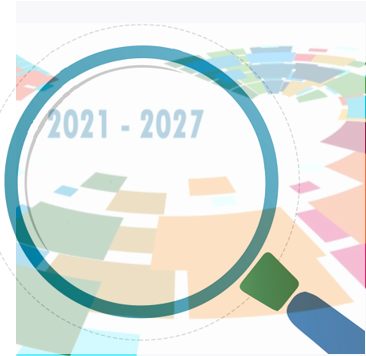 Navedeni kriteriji mogu se koristiti kumulativno ili pojedinačno, a mogu se koristiti i dodatni kriteriji zavisno od potreba evaluacije.
Procjenjuje da li odabrani strateški ciljevi u dovoljnoj mjeri odgovaraju na potrebe ciljnih grupa i da li su usklađeni sa zahtjevima javnih politika i potreba.
Posebno je važno sagledati da li su identificirani ciljevi, prioriteti i mjere u skladu sa državnim i EU prioritetima, kao i sa Okvirom za realizaciju Ciljeva održivog razvoja u BiH.
Relevantnost (usklađenost)
Relevantnost se odnosi na procjenu usklađenosti odabranih ciljeva s utvrđenim problemima i javnim potrebama
[Speaker Notes: Interpretacija – PRIMJERI!!!]
Djelotvornost (efikasnost)
Djelotvornost se odnosi na omjer planiranih i ostvarenih učinaka i predviđenih (korištenih) resursa radi postizanja optimalnog rezultata
Izračunavanje utroška finansijskih sredstava za mjere i strateške projekte 
po godinama implementacije strateškog dokumenta 
po strateškim ciljevima i prioritetima
Poređenje realiziranih finansijskih sredstava u odnosu na planirana sredstva 
Dodatno: Poređenje broja okončanih projekata i projekata u fazi realizacije, u odnosu na ukupan broj planiranih projekata
Ova analiza omogućava izvođenje zaključaka o:
Stepenu ulaganja u pojedine tematske oblasti ili sektore
Razlozima za odstupanja u stvarnom utrošku sredstava i strukturi finansiranja u odnosu na planirani opseg i izvore finansiranja
Stepenu realizacije strateških projekata, odnosno o tome koliko je operativno planiranje realno u okviru raspoloživih finansijskih sredstava, kapaciteta institucija i datih okolnosti.
Učinkovitost (efektivnost)
Učinkovitost se odnosi na obim ostvarivanja ciljeva strateških dokumenata kroz poređenje polaznih i ostvarenih vrijednosti indikatora
Osnovni element ovog kriterija je i procjena  koherentnosti između prioriteta, mjera i strateških projekata
u fazi izrade strateškog dokumenta – provjera da li su mjere adekvatno definirane za postizanje prioriteta i ciljeva
u toku implementacije strateškog dokumenta – procjena stepena ostvarenja prioriteta i mjera.
Uticaj
Uticaj se odnosi na obim (pozitivnih i negativnih) promjena i posljedica razvojne intervencije (predviđenih i nepredviđenih), 
U toku implementacije – procjena uticaja se provodi analiziranjem polaznih i ostvarenih vrijednosti indikatora, u odnosu na ciljne (očekivane) vrijednosti indikatora na nivou strateških ciljeva
Održivost
Održivost podrazumijeva procjenu trajnosti pozitivnih promjena i učinaka
Projekcije o kapacitetima institucija, raspoloživosti finansijskih sredstava i stabilnosti izvora finansiranja, te potencijalnim uticajima na okoliš kao rezultat implementacije strateških intervencija
Kod procjene održivosti realiziranih projekata, najčešće se procjenjuju tri dimenzije: 
institucionalna održivost
finansijska održivost 
okolišne održivosti
Ilustrativni pregled slijeda provođenjaex-ante evaluacije i evaluacije u toku(karakteristično za strateške dokumenta na nivou Federacije BiH, po fazama razvojnog planiranja i upravljanja razvojem)
Ex-ante evaluacija
Evaluacija u toku
Evaluacija u toku
Ex-ante evaluacija – pristup
Ex-ante evaluacija započinje paralelno sa finalnom fazom izrade strateškog dokumenta
Prvo se vrši odabir evaluatora, 
Zatim provođenje ex-ante evaluacije po koracima, 
Nakon zaprimljenog evaluacijskog izvještaja, preporuke treba uvrstiti u strateški dokument prije otvaranja procesa javnih konsultacija na nacrt strateškog dokumenta
Ex-ante evaluacija – nadležne institucije
Federalni zavod za programiranje razvoja (FZZPR) je institucija nadležna za pripremanje i koordiniranje svih postupaka ex-ante evaluacije Strategije razvoja Federacije BiH
Ukoliko se provodi ex-ante evaluacija za strategije razvoja kantona ili JLS, za provođenje su zadužena tijela nadležna za poslove razvojnog planiranja i upravljanja razvojem na nivou kantona/JLS
Za obaveznu provedbu ex-ante evaluacije sektorskih strategija na nivou Federacije BiH zadužena su federalna ministarstva. 
Ukoliko se provodi ex-ante evaluacija sektorskih strategija na nivou kantona, postupke ove evaluacije provode resorna kantonalna ministarstva.
EX-ANTE EVALUACIJA
KRITERIJ PRAVNI OKVIR I PROCES PRIPREME STRATEGIJE RAZVOJA
PRIPREMA STRATEGIJE – FAZE IZRADE STRATEGIJE

EP 1.5. Da li je izrada strateške platforme u skladu s pravnim okvirom?
EP 1.6. Da li je ispoštovana faza usaglašavanja strateške platforme?
EP 1.7. Da li je ispoštovana faza identifikacije strateških projekata?
EP 1.8. Da li je izvršena adekvatna provjera usklađenosti strateških dokumenata u FBiH?
EP 1.9. Da li je udovoljeno fazi izrade indikativnog finansijskog okvira?
EP 1.10. Da li je u Strategiji definisan način provođenja, praćenja, izvještavanja i evaluacije Strategije?
EP 1.11. Kako je proveden proces konsultacija?
EP 1.12. Da li je potrebno proširiti konsultantski tim/uključiti još subjekata u proces izrade Strategije?
EP 1.13. Da li je adekvatan pravni okvir u okviru kojega su se morali kretati nosilac i ostali akteri izrade Strategije?
EU i regionalne incijative
Usklađenost sa pravnim okvirom
BH razvojne strategije
Predmet i cilj evaluacije
Vanjska koherentnost i relevantnost
Razvojna strategija FBiH
Interna koherentnost
Ciljevi
Rezultati- uticaj
Rezultati- krajnji rezulati
Prioriteti
Mjere i aktivnosti
Intermidiate Outcomes- krajnji rezulati
Interventna logika-dijagnostika rasta
MiE sistem
Indikatori
Relevantnost
Mehanizmi implementacije i finansijski okvir
SWOT i TOWS
Situaciona analiza
Ex-ante evaluacija – pitanja
Sažeti primjer evaluacijskih pitanja, koja su korištena za ex-ante evaluaciju Strategije razvoja Federacija BiH 2021-2027.
Evaluacija u toku
Evaluacija u toku je standardni korak ciklusa razvojnog planiranja i upravljanja razvojem
Provođenje ove vrste evaluacije omogućava utvrđivanje stepena realizacije očekivanih rezultata strateškog dokumenta i ocjenu učinkovitosti struktura i pristupa u implementaciji
Time se dolazi do važnih informacija o tome da li je implementacija strateškog dokumenta 'na dobrom putu', da li su planirane mjere učinkovite i da li su pristupi adekvatni za postizanje promjena
U momentu evaluacije tijela nadležna za poslove razvojnog planiranja i upravljanja razvojem imaju značajna iskustva u implementaciji strateških dokumenata i godišnjem izvještavanju
Evaluacija tada pomaže da se stekne cjelovita slika o stepenu implementacije strateškog dokumenta, i to po pojedinačnim strateškim ciljevima i prioritetima
jer se vrši sveobuhvatnije i detaljnije sumiranje rezultata implementacije u odnosu na redovne godišnje analize
Evaluacija u toku – pristup
Evaluaciju u toku u predzadnjoj godini implementacije strateških dokumenata provode nezavisni vanjski evaluator
Na sredini perioda implementacije evaluaciju u toku provode samostalno nadležne institucije
Državni službenici zaduženi za izradu i implementaciju strateških dokumenata ne mogu biti imenovani u tim za pripremu evaluacije u toku
Evaluacija u toku – najčešće korištena pitanja
Uporedni pregled ex-ante evaluacije i evaluacije u toku – SLIČNOSTI
Primjer-FBiH
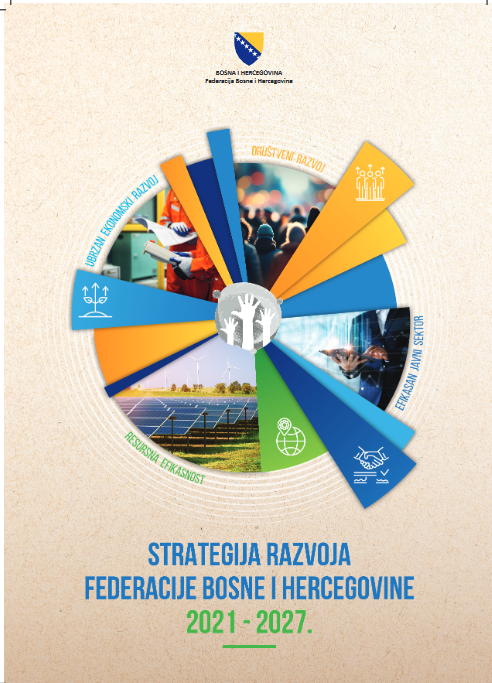 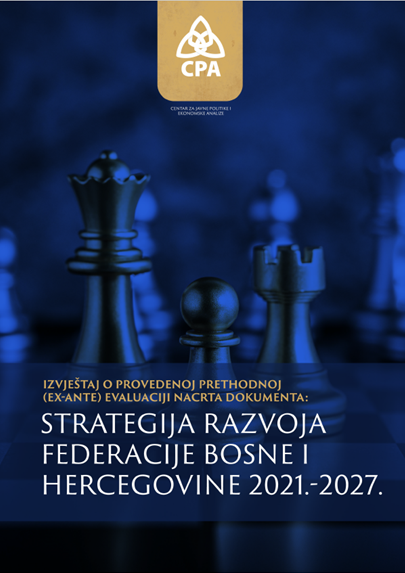 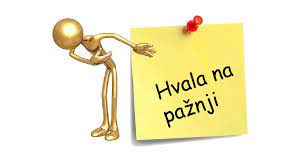